民數記第九講：12章
除掉生命的腫瘤
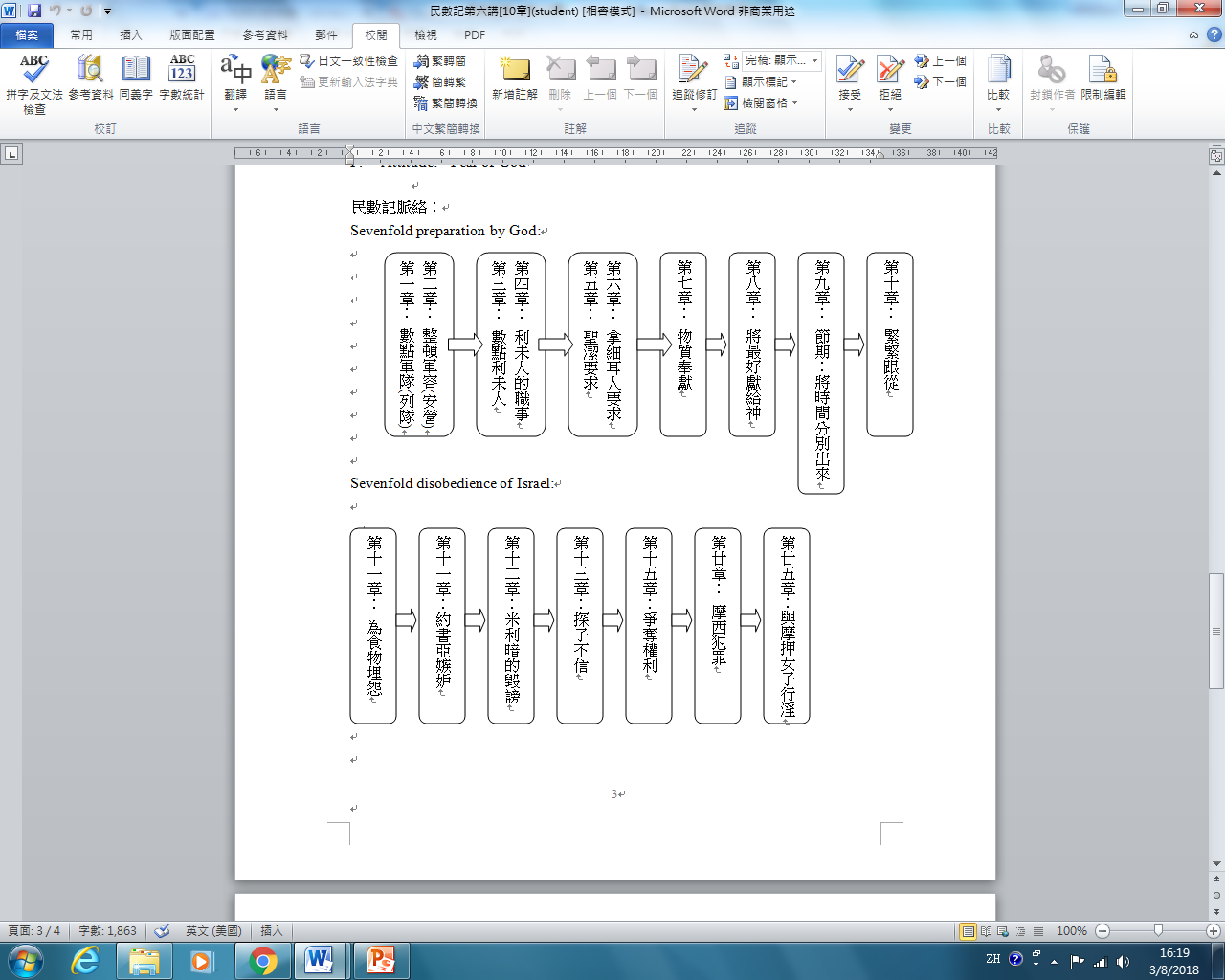 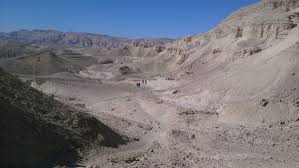 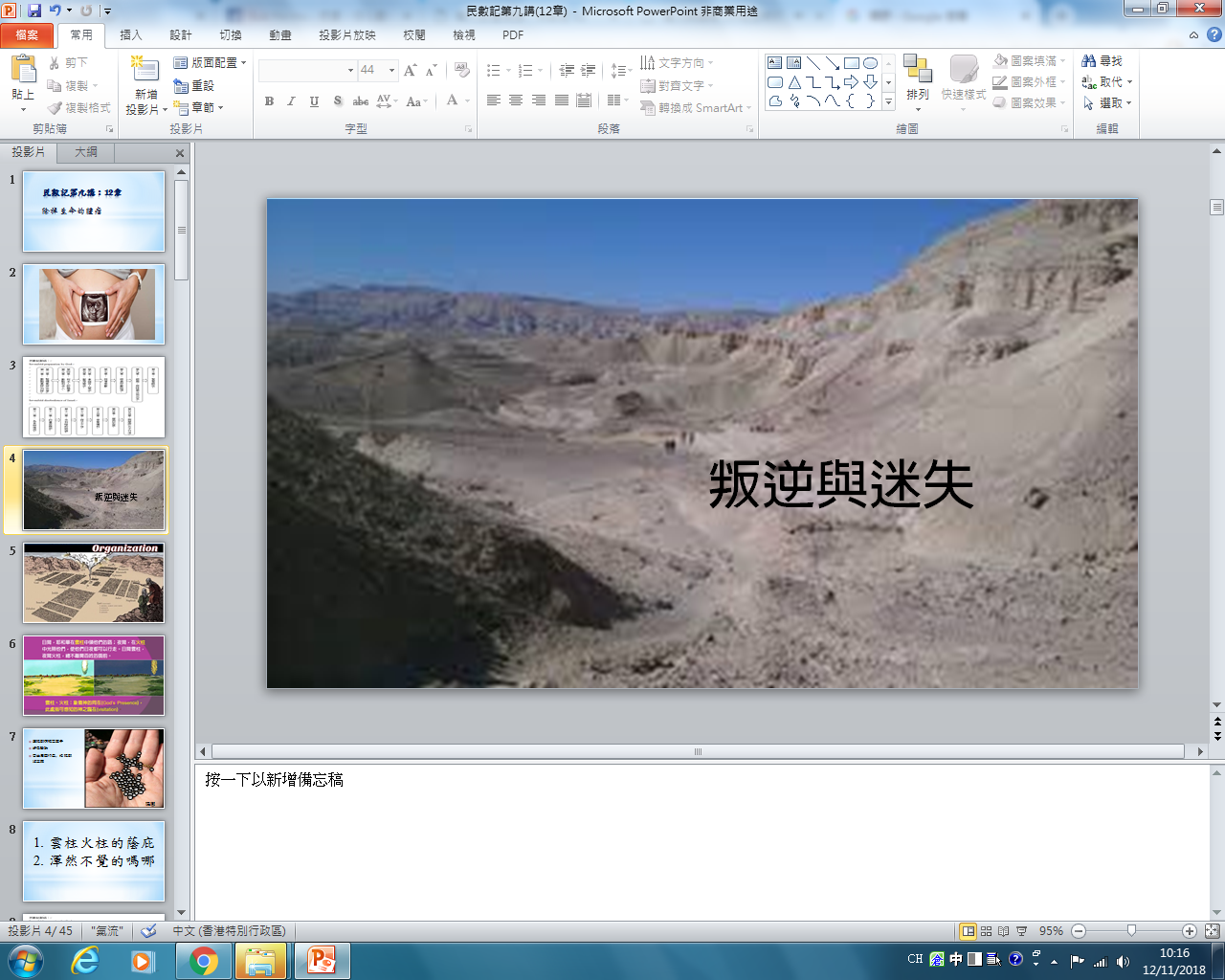 叛逆與迷失
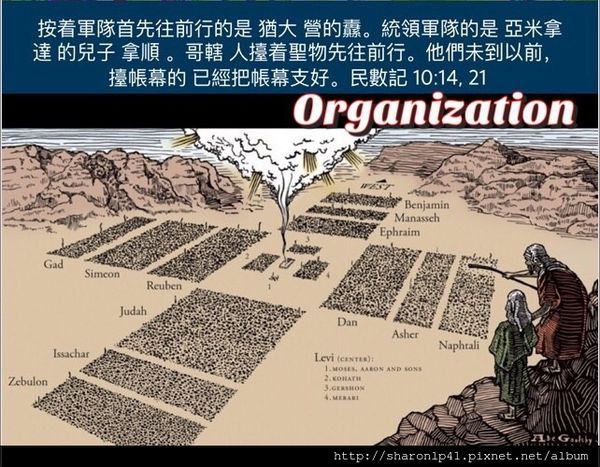 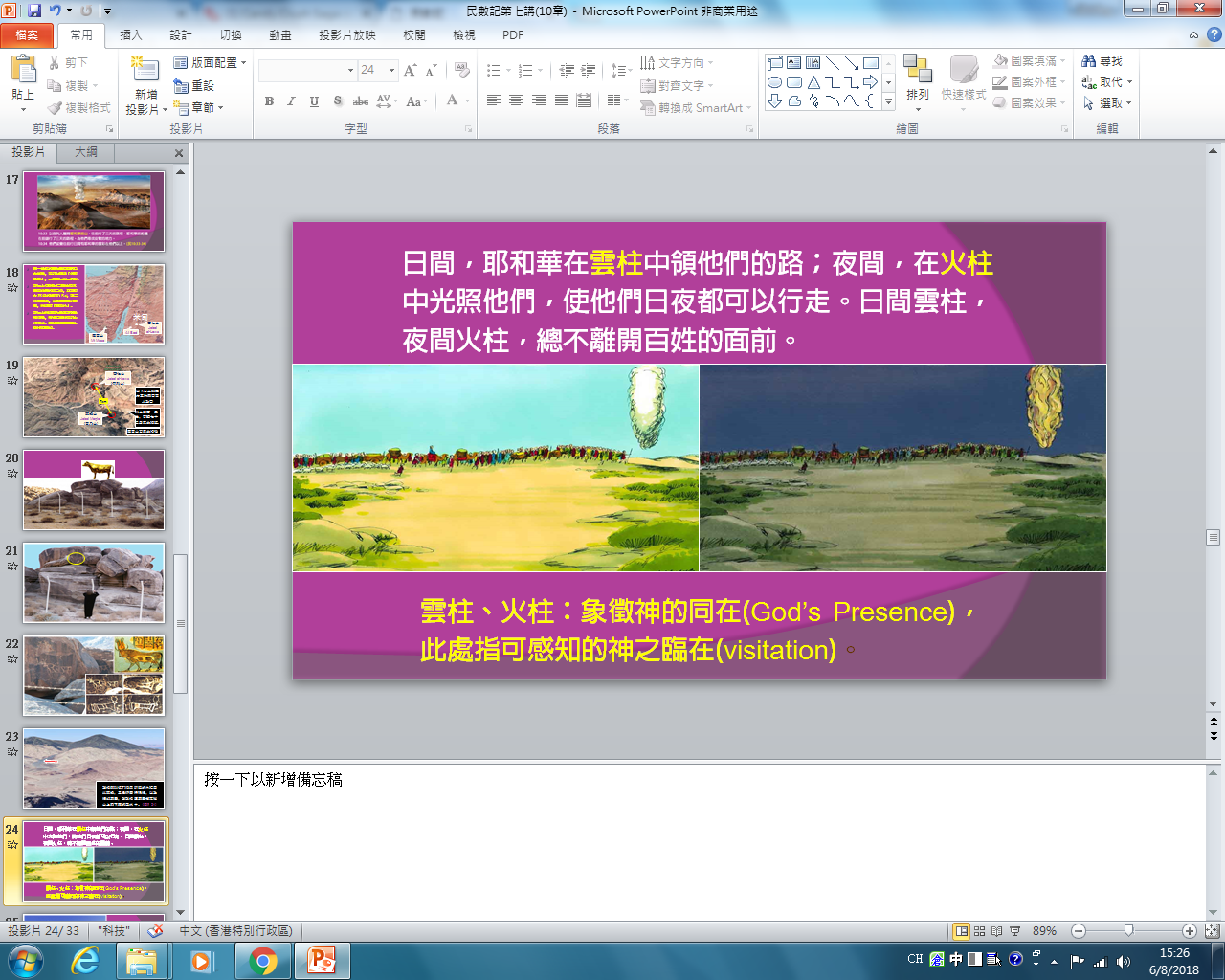 日間，耶和華在雲柱中領他們的路；夜間，在火柱中光照他們，使他們日夜都可以行走。日間雲柱，夜間火柱，總不離開百姓的面前。(出13:21-22)
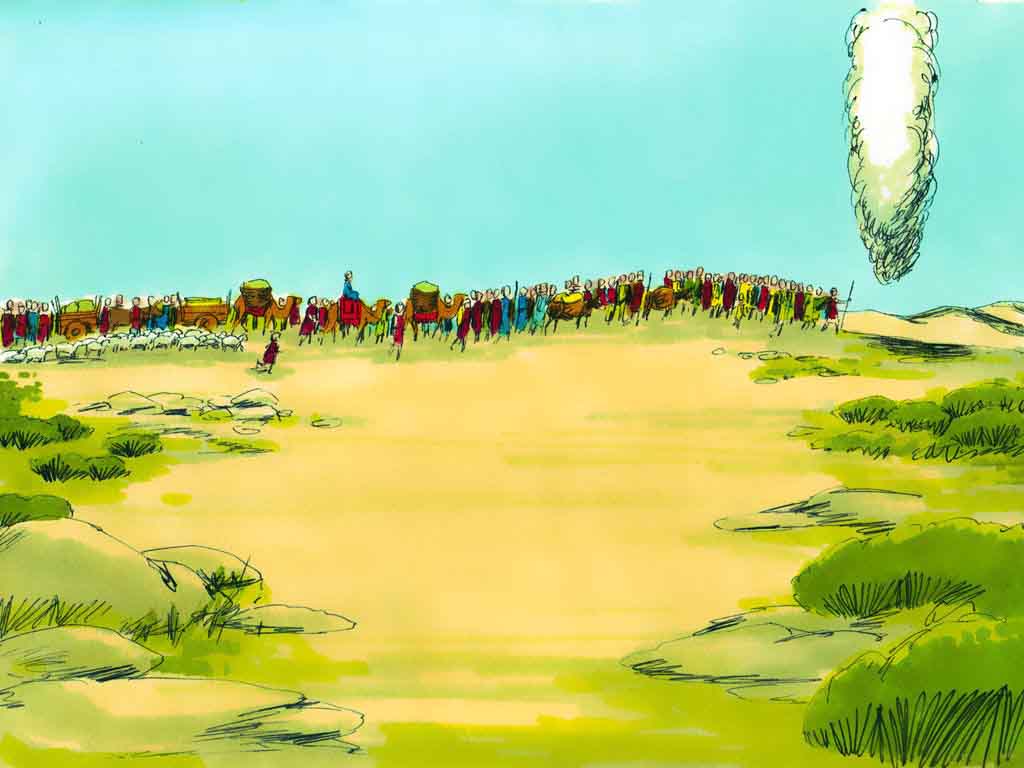 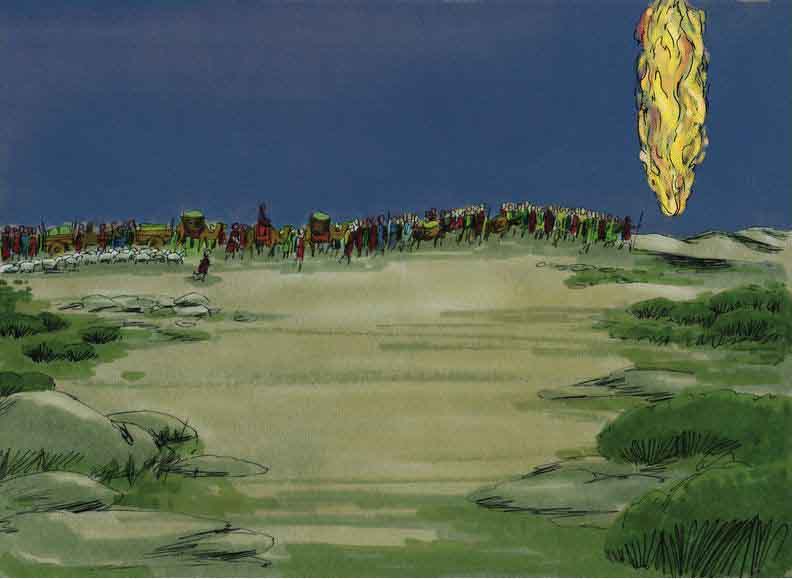 雲柱、火柱：象徵神的同在(God’s Presence)，此處指可感知的神之臨在(visitation)。
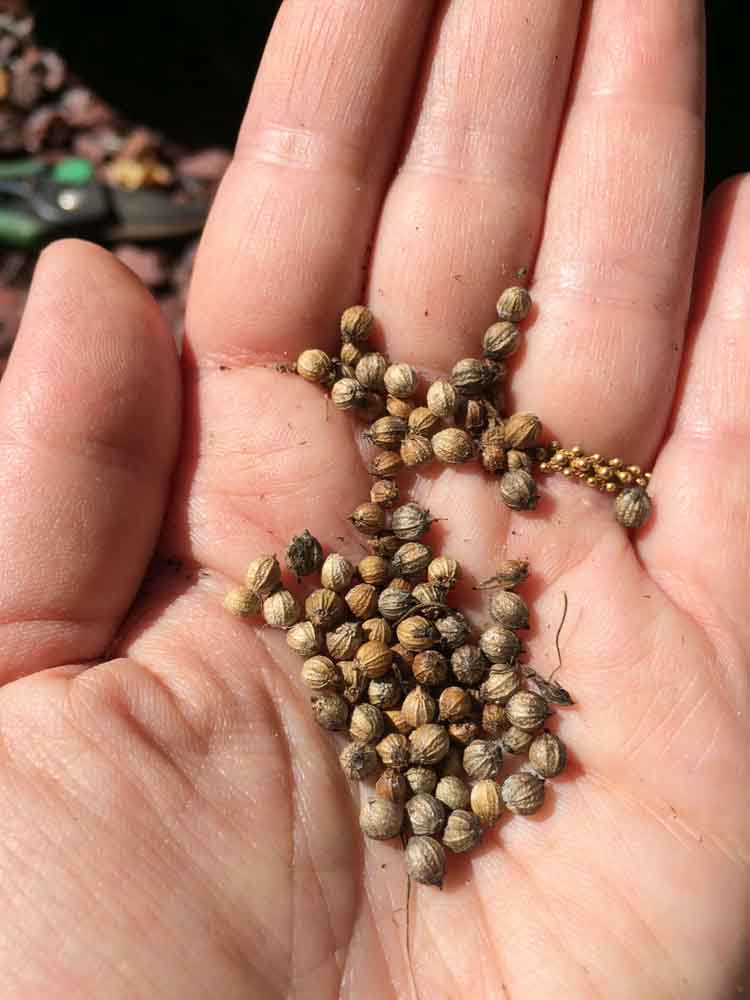 這嗎哪彷彿芫荽子
好像珍珠
百姓周圍行走，把嗎哪收起來
嗎哪
1. 各按各職的召命
2. 雲柱火柱的蔭庇
3. 渾然不覺的嗎哪
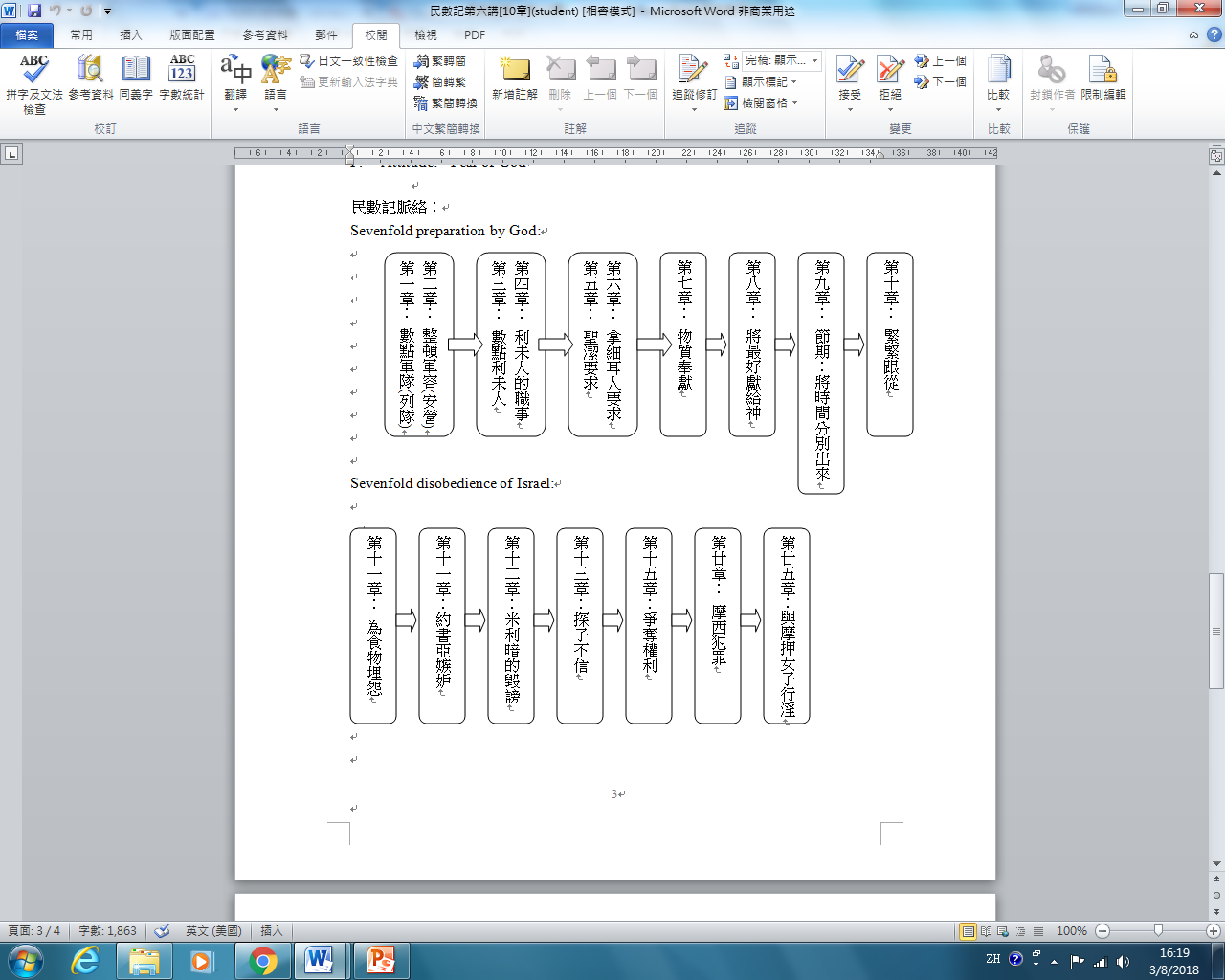 克勝嫉妒
民數記
11章24-30節
嫉妒 / 妒忌
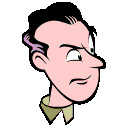 是否容易
嫉妒人？
嫉妒
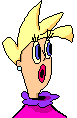 人有我無
人強我弱
人多我少
我多人少
閒雜人等，大起慾心
煽動百姓，怨聲再度
神察悖逆，怒氣大作
摩西難受，苦苦哀求
背景
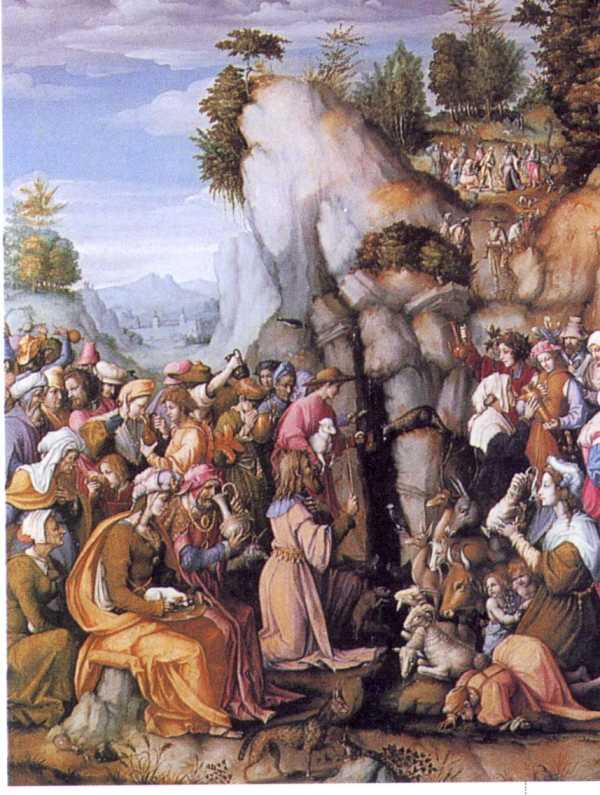 會幕設於營外
 招聚70位長老出去營外
 受感說話 
 伊利達和米達在營裏，仍說預言
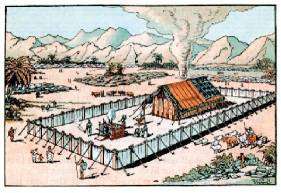 約書亞說：「請我主摩西禁止他們」
摩西回答：「你為我的緣故嫉妒人嗎？」
摩西為何責備約書亞？
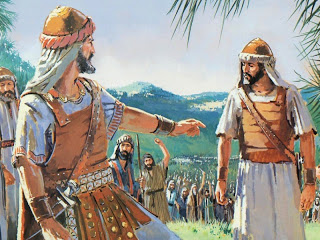 約書亞的嫉妒一
約書亞身在何處？
約書亞目睹神的靈停在伊利達和米達身上時，他的反應是什麼？
嫉妒一：背後原因？
惟 [1] 接班人，變成 [1/71]
反省一：
我們怎樣去看身邊的人？
從上帝的角度看別人
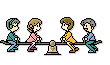 視肢體為競爭對手，還是好戰友?
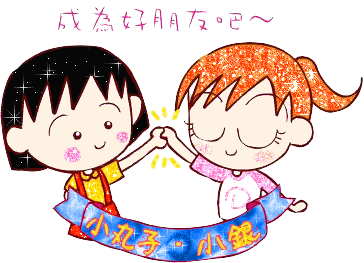 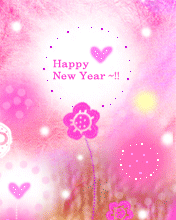 約書亞的嫉妒二
約書亞請求摩西做什麼？
「請我主摩西禁止他們！」
不聽從摩西的方法
沒有往指定的地方
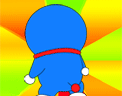 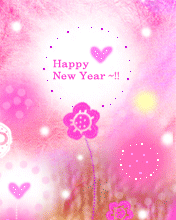 背後的心態：
「My Way or No Way」
誰有資格？
是否只有你的方法可行？
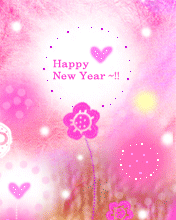 嫉妒第二個原因：
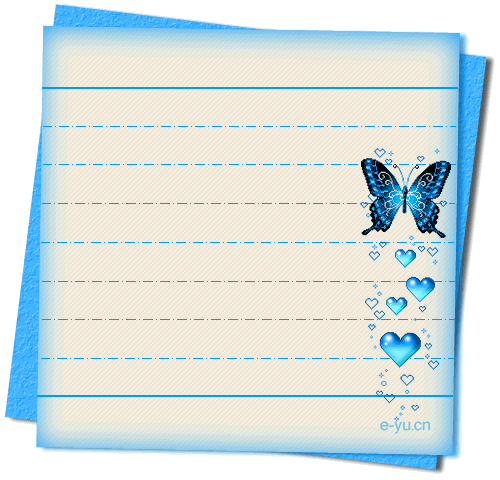 太過執著
自己的看法
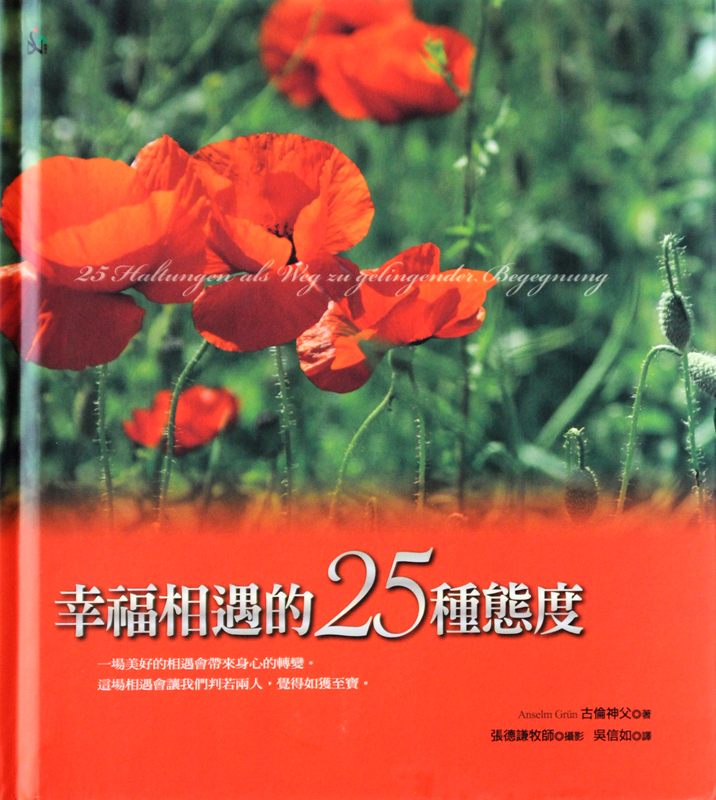 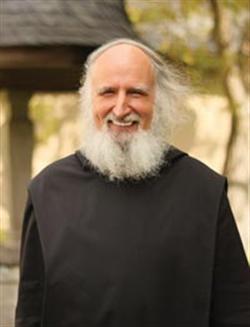 Die offenheit
Openness to experience personality
Curiosity to knowledge
Creativity to future
Sensitivity to inner feeling
調校對上帝的看法
摩西與約書亞的對比
為何伊利達和米達沒有出到營外？
摩西的心願
摩西看他們仍是「耶和華的百姓」(11:29)
摩西與約書亞的對比
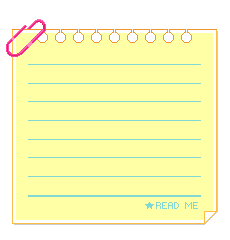 有限資源心態
心腸狹窄

限制神的工作
關注個人得失
無限資源心態
胸襟廣闊，
   有容人之量
看到神恩典更多
關注神的榮耀
總結：
調校對別人的看法
調校對自己的看法
調校對上帝的看法
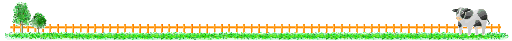 12:1	摩 西 娶 了 古 實 女 子 為 妻 ． 米 利 暗 和 亞 倫 、 因 他 所 娶 的 古 實 女 子 、 就 毀 謗 他 、
12:2	說 、 難 道 耶 和 華 單 與 摩 西 說 話 、 不 也 與 我 們 說 話 麼 ． 這 話 、 耶 和 華 聽 見 了 。
12:3	摩 西 為 人 極 其 謙 和 、 勝 過 世 上 的 眾 人 。

12:4	耶 和 華 忽 然 對 摩 西 、 亞 倫 、 米 利 暗 說 、 你 們 三 個 人 都 出 來 到 會 幕 這 裡 、 他 們 三 個 人 就 出 來 了 。
12:5	耶 和 華 在 雲 柱 中 降 臨 、 站 在 會 幕 門 口 、 召 亞 倫 和 米 利 暗 、 二 人 就 出 來 了 。
12:6	耶 和 華 說 、 你 們 且 聽 我 的 話 、 你 們 中 間 若 有 先 知 、 我 耶 和 華 必 在 異 象 中 向 他 顯 現 、 在 夢 中 與 他 說 話 。
12:7	我 的 僕 人 摩 西 不 是 這 樣 、 他 是 在 我 全 家 盡 忠 的 。
12:8	我 要 與 他 面 對 面 說 話 、 乃 是 明 說 、 不 用 謎 語 、 並 且 他 必 見 我 的 形 像 ． 你 們 毀 謗 我 的 僕 人 摩 西 、 為 何 不 懼 怕 呢 。

12:9	耶 和 華 就 向 他 們 二 人 發 怒 而 去 。
12:10	雲 彩 從 會 幕 上 挪 開 了 、 不 料 、 米 利 暗 長 了 大 痲 瘋 、
12:11	有 雪 那 樣 白 ． 亞 倫 一 看 米 利 暗 長 了 大 痲 瘋 、 就 對 摩 西 說 、 我 主 阿 、 求 你 不 要 因 我 們 愚 昧 犯 罪 、 便 將 這 罪 加 在 我 們 身 上 。
12:12	求 你 不 要 使 他 像 那 出 母 腹 、 肉 已 半 爛 的 死 胎 。
12:13	於 是 摩 西 哀 求 耶 和 華 說 、 　 神 阿 、 求 你 醫 治 他 。
12:14	耶 和 華 對 摩 西 說 、 他 父 親 若 吐 唾 沫 在 他 臉 上 、 他 豈 不 蒙 羞 七 天 麼 ． 現 在 要 把 他 在 營 外 關 鎖 七 天 、 然 後 纔 可 以 領 他 進 來 。
12:15	於 是 米 利 暗 關 鎖 在 營 外 七 天 ． 百 姓 沒 有 行 路 、 直 等 到 把 米 利 暗 領 進 來 。
12:16	以 後 百 姓 從 哈 洗 錄 起 行 、 在 巴 蘭 的 曠 野 安 營 。
表面控訴，反映內裡的黑暗
巴克來：「在所有罪中，最微妙而不可捉摸的是嫉妒，因此最需要我們不斷警惕、防範。」
12:1	摩 西 娶 了 古 實 女 子 為 妻 ． 米 利 暗 和 亞 倫 、 因 他 所 娶 的 古 實 女 子 、 就 毀 謗 他 、
12:2	說 、 難 道 耶 和 華 單 與 摩 西 說 話 、 不 也 與 我 們 說 話 麼 ． 這 話 、 耶 和 華 聽 見 了 。
12:3	摩 西 為 人 極 其 謙 和 、 勝 過 世 上 的 眾 人 。

12:4	耶 和 華 忽 然 對 摩 西 、 亞 倫 、 米 利 暗 說 、 你 們 三 個 人 都 出 來 到 會 幕 這 裡 、 他 們 三 個 人 就 出 來 了 。
12:5	耶 和 華 在 雲 柱 中 降 臨 、 站 在 會 幕 門 口 、 召 亞 倫 和 米 利 暗 、 二 人 就 出 來 了 。
12:6	耶 和 華 說 、 你 們 且 聽 我 的 話 、 你 們 中 間 若 有 先 知 、 我 耶 和 華 必 在 異 象 中 向 他 顯 現 、 在 夢 中 與 他 說 話 。
12:7	我 的 僕 人 摩 西 不 是 這 樣 、 他 是 在 我 全 家 盡 忠 的 。
12:8	我 要 與 他 面 對 面 說 話 、 乃 是 明 說 、 不 用 謎 語 、 並 且 他 必 見 我 的 形 像 ． 你 們 毀 謗 我 的 僕 人 摩 西 、 為 何 不 懼 怕 呢 。

12:9	耶 和 華 就 向 他 們 二 人 發 怒 而 去 。
12:10	雲 彩 從 會 幕 上 挪 開 了 、 不 料 、 米 利 暗 長 了 大 痲 瘋 、
12:11	有 雪 那 樣 白 ． 亞 倫 一 看 米 利 暗 長 了 大 痲 瘋 、 就 對 摩 西 說 、 我 主 阿 、 求 你 不 要 因 我 們 愚 昧 犯 罪 、 便 將 這 罪 加 在 我 們 身 上 。
12:12	求 你 不 要 使 他 像 那 出 母 腹 、 肉 已 半 爛 的 死 胎 。
12:13	於 是 摩 西 哀 求 耶 和 華 說 、 　 神 阿 、 求 你 醫 治 他 。
12:14	耶 和 華 對 摩 西 說 、 他 父 親 若 吐 唾 沫 在 他 臉 上 、 他 豈 不 蒙 羞 七 天 麼 ． 現 在 要 把 他 在 營 外 關 鎖 七 天 、 然 後 纔 可 以 領 他 進 來 。
12:15	於 是 米 利 暗 關 鎖 在 營 外 七 天 ． 百 姓 沒 有 行 路 、 直 等 到 把 米 利 暗 領 進 來 。
12:16	以 後 百 姓 從 哈 洗 錄 起 行 、 在 巴 蘭 的 曠 野 安 營 。
表面控訴，反映內裡的黑暗
暗中天父，施行公義的審判
12:1	摩 西 娶 了 古 實 女 子 為 妻 ． 米 利 暗 和 亞 倫 、 因 他 所 娶 的 古 實 女 子 、 就 毀 謗 他 、
12:2	說 、 難 道 耶 和 華 單 與 摩 西 說 話 、 不 也 與 我 們 說 話 麼 ． 這 話 、 耶 和 華 聽 見 了 。
12:3	摩 西 為 人 極 其 謙 和 、 勝 過 世 上 的 眾 人 。

12:4	耶 和 華 忽 然 對 摩 西 、 亞 倫 、 米 利 暗 說 、 你 們 三 個 人 都 出 來 到 會 幕 這 裡 、 他 們 三 個 人 就 出 來 了 。
12:5	耶 和 華 在 雲 柱 中 降 臨 、 站 在 會 幕 門 口 、 召 亞 倫 和 米 利 暗 、 二 人 就 出 來 了 。
12:6	耶 和 華 說 、 你 們 且 聽 我 的 話 、 你 們 中 間 若 有 先 知 、 我 耶 和 華 必 在 異 象 中 向 他 顯 現 、 在 夢 中 與 他 說 話 。
12:7	我 的 僕 人 摩 西 不 是 這 樣 、 他 是 在 我 全 家 盡 忠 的 。
12:8	我 要 與 他 面 對 面 說 話 、 乃 是 明 說 、 不 用 謎 語 、 並 且 他 必 見 我 的 形 像 ． 你 們 毀 謗 我 的 僕 人 摩 西 、 為 何 不 懼 怕 呢 。

12:9	耶 和 華 就 向 他 們 二 人 發 怒 而 去 。
12:10	雲 彩 從 會 幕 上 挪 開 了 、 不 料 、 米 利 暗 長 了 大 痲 瘋 、
12:11	有 雪 那 樣 白 ． 亞 倫 一 看 米 利 暗 長 了 大 痲 瘋 、 就 對 摩 西 說 、 我 主 阿 、 求 你 不 要 因 我 們 愚 昧 犯 罪 、 便 將 這 罪 加 在 我 們 身 上 。
12:12	求 你 不 要 使 他 像 那 出 母 腹 、 肉 已 半 爛 的 死 胎 。
12:13	於 是 摩 西 哀 求 耶 和 華 說 、 　 神 阿 、 求 你 醫 治 他 。
12:14	耶 和 華 對 摩 西 說 、 他 父 親 若 吐 唾 沫 在 他 臉 上 、 他 豈 不 蒙 羞 七 天 麼 ． 現 在 要 把 他 在 營 外 關 鎖 七 天 、 然 後 纔 可 以 領 他 進 來 。
12:15	於 是 米 利 暗 關 鎖 在 營 外 七 天 ． 百 姓 沒 有 行 路 、 直 等 到 把 米 利 暗 領 進 來 。
12:16	以 後 百 姓 從 哈 洗 錄 起 行 、 在 巴 蘭 的 曠 野 安 營 。
表面控訴，反映內裡的黑暗
暗中天父，施行公義的審判
謙卑等候，成為忠信的僕人
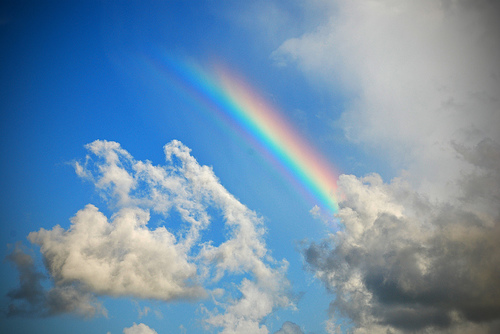 我要忠誠 
青年向上歌
捨己愛人，仇敵病苦也愛護；
甘心施贈，重情義愛心傾，
虛己恕人，毋忘自己弱點多，
我要膽壯，像祢捨身發光；
我要膽壯，像祢捨己助人。